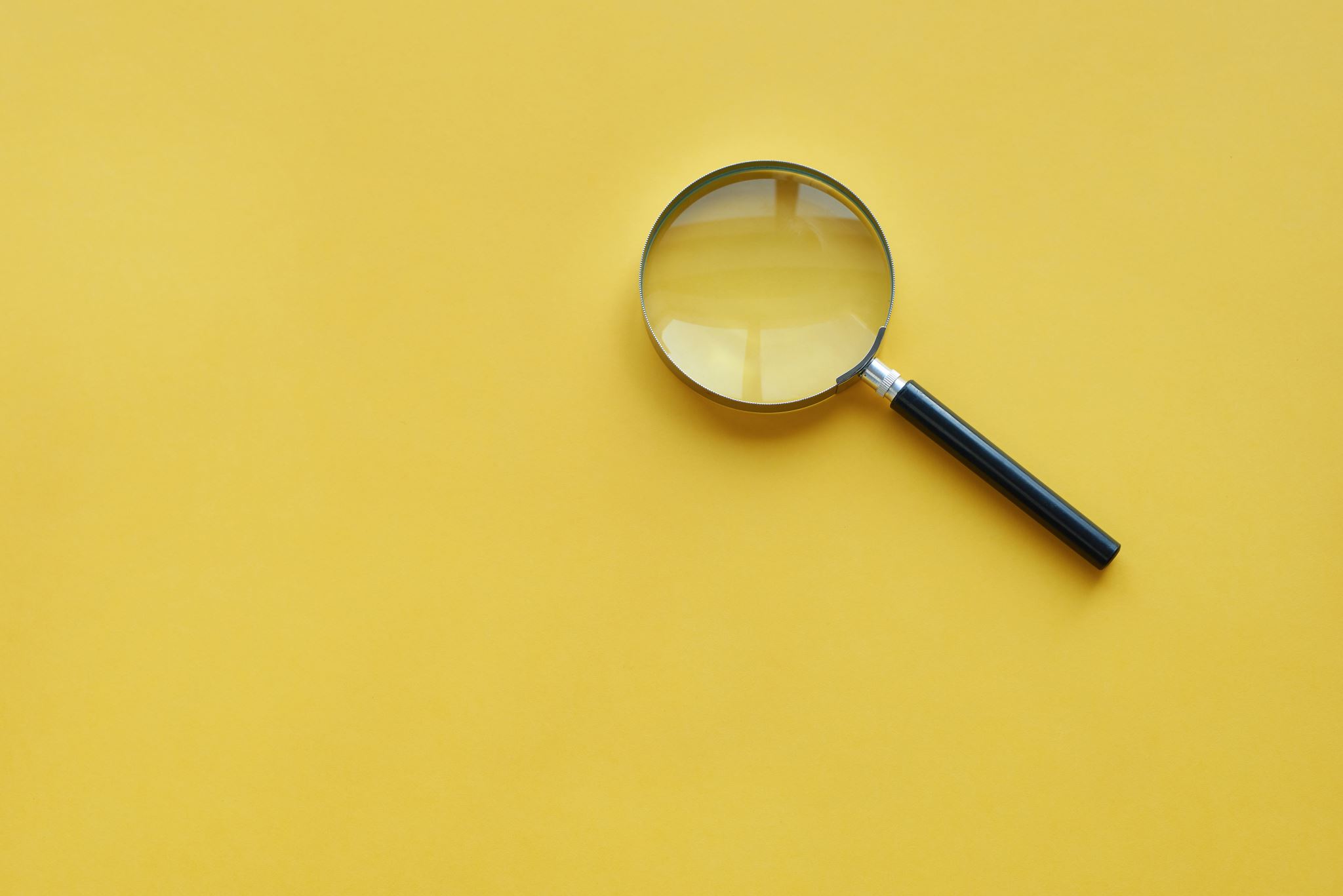 .
Ваш ребенок плохо читает?
С трудом запоминает школьный материал?
Часто отвлекается?
Постоянно устает?
Неинтересно учиться?

Приглашаем учеников 1-4 классов 
на курсы СКОРОЧТЕНИЯ!
Что даёт курс СКОРОЧТЕНИЯ?
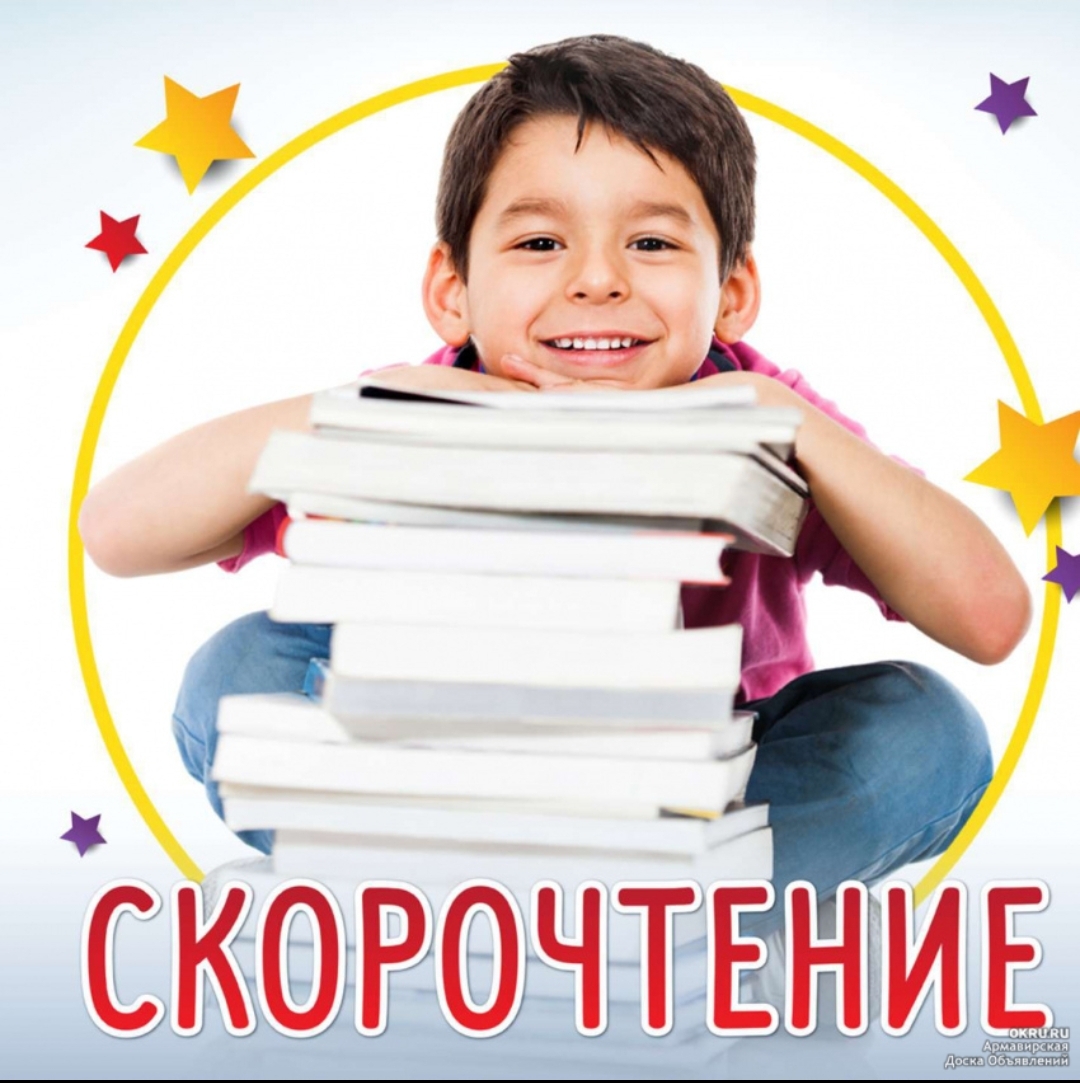 УВЕЛИЧЕНИЕ СКОРОСТИ ЧТЕНИЯ
Тренировка памяти и внимания
Развитие речи и увеличение словарного запаса
Тренировка усидчивости и выносливости
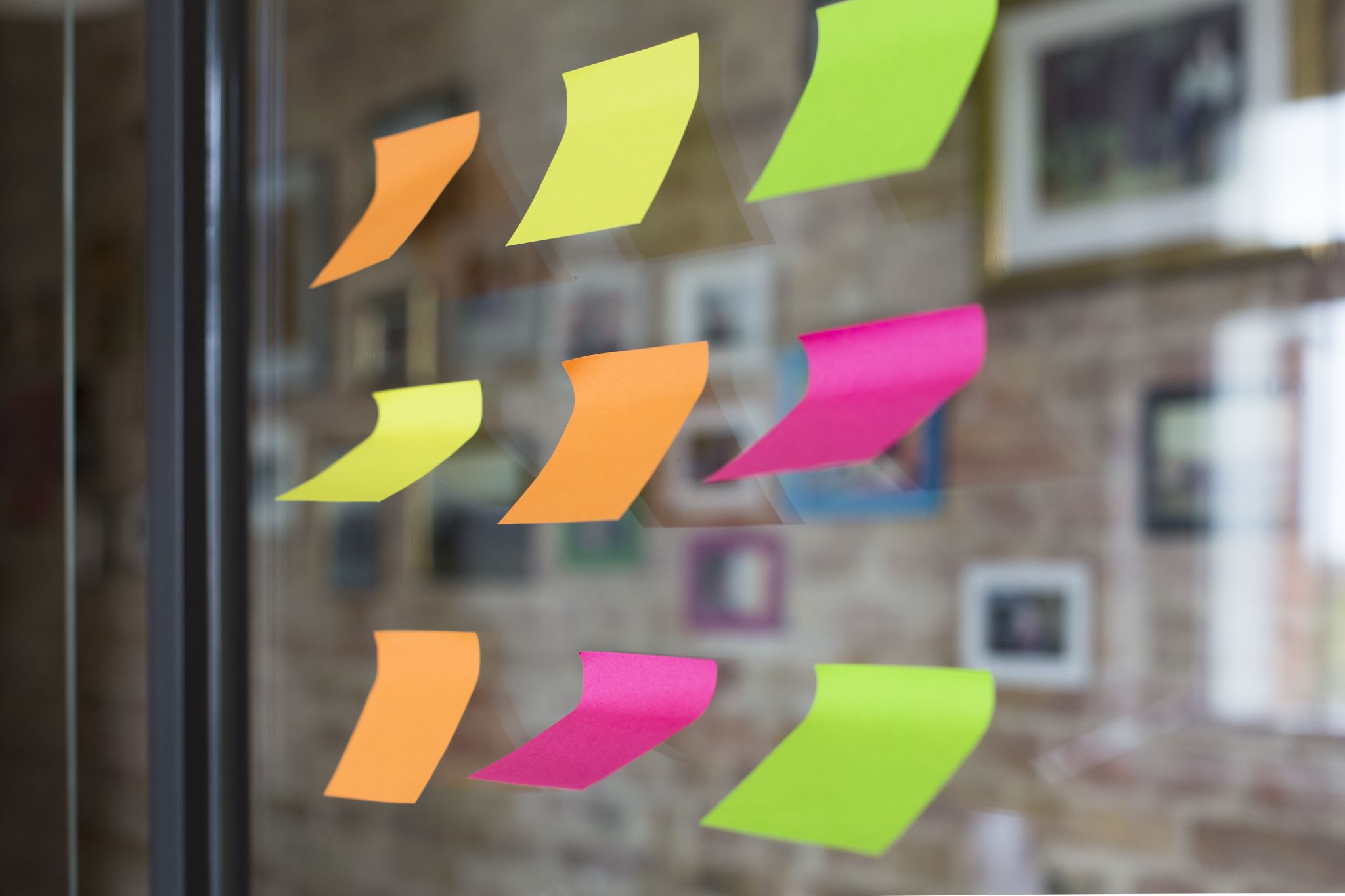 В результате   наших занятий у ребенка:
сформируются навыки правильного чтения
увеличится скорость чтения в 2-3 раза без потери понимания текста
улучшится процесс восприятия и усвоения информации
улучшится память и внимание

ВАЖНО! Занятия проводятся в игровой форме, что позволяет внедрить детям мыслеформу
 ,,Обучение-это удовольствие"
Расписание занятий
-Для учащихся 1 класса-2 раза в неделю (по 40 минут). 
Курс рассчитан на 66 часов
-Для учащихся 2-4 классов- 2 раза в неделю ( по 40 минут). 
Курс рассчитан на 68 часов

Занятия проводятся бесплатно!!!